Hochschule Flensburg
Gebäudemanagement
der
Hochschule Flensburg
21.04.2020
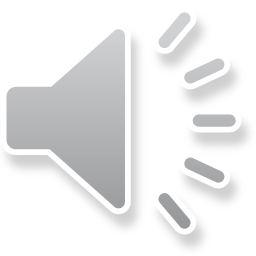 Hochschule Flensburg
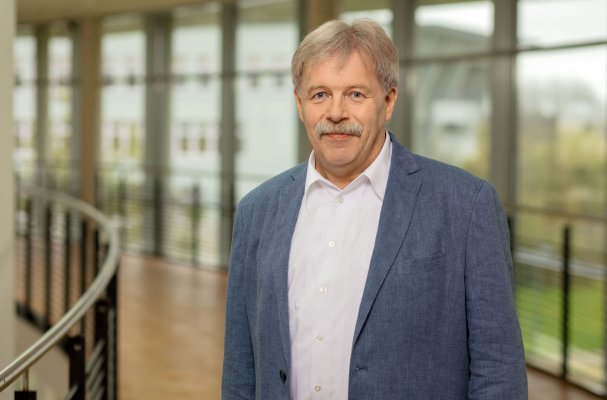 Klaus Guckel
Projektbeauftragter



Verantwortlich für die Koordinierung des Arbeitsschutzes mit dem TÜV Rheinland (Vertragspartner der Hochschule Flensburg)
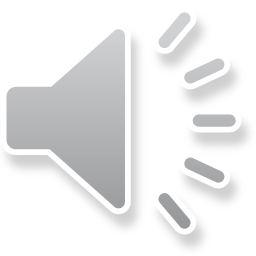 Hochschule Flensburg
Gebäudemanagement (1) ist zuständig für das:
Bewirtschaften der Gebäude und technischen Anlagen der Hochschule,
Durchführen oder Vergeben sämtlicher Reparatur-, Renovierungs- und Umbauarbeiten in Büros, Hörsälen und Laboren,
Betreuen der an und in der Hochschule tätigen Fremdfirmen,
Sicherstellen des Hausservices,
Ausgeben der Transponder (Türöffner),
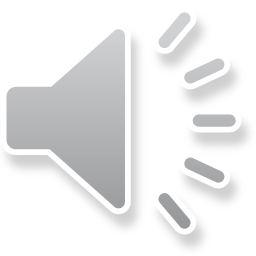 Hochschule Flensburg
Gebäudemanagement (2):
Berücksichtigen und Koordinieren des Brand- und Arbeitsschutzes,
Unterstützen bei der betriebsärztlichen Versorgung,
Koordinieren der Erste-Hilfe- und Brandschutz-helfer*innen- Ausbildung der Mitarbeiter*innen,
Betreuen des Fuhrparks (Autos),
Vergabe der überdachten und abzuschließenden Fahrradstellplätze,
etc….
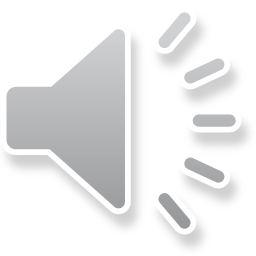 Hochschule Flensburg
Das Team des Gebäudemanagements
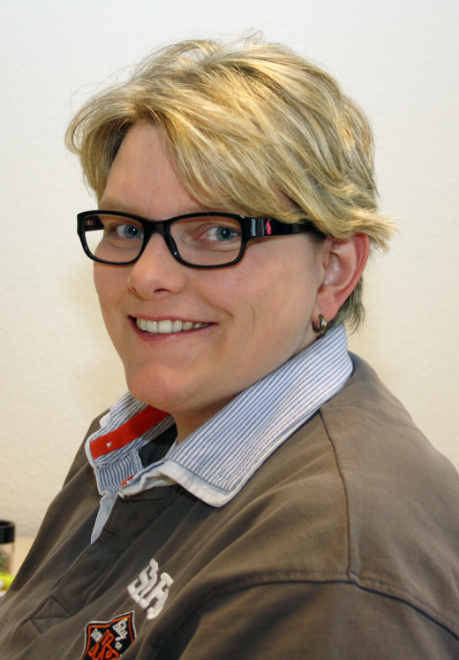 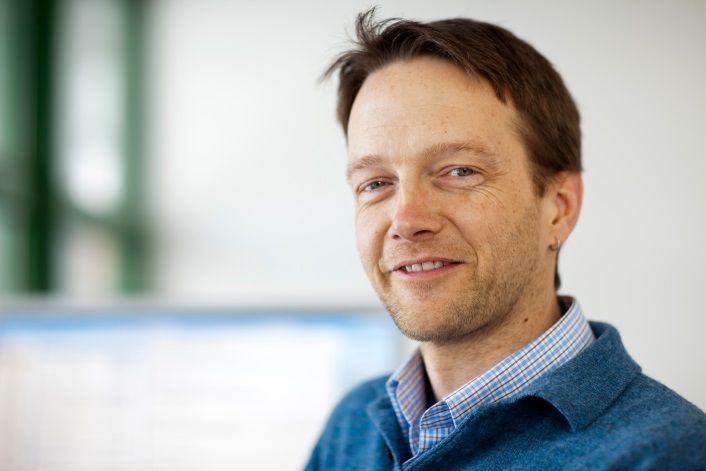 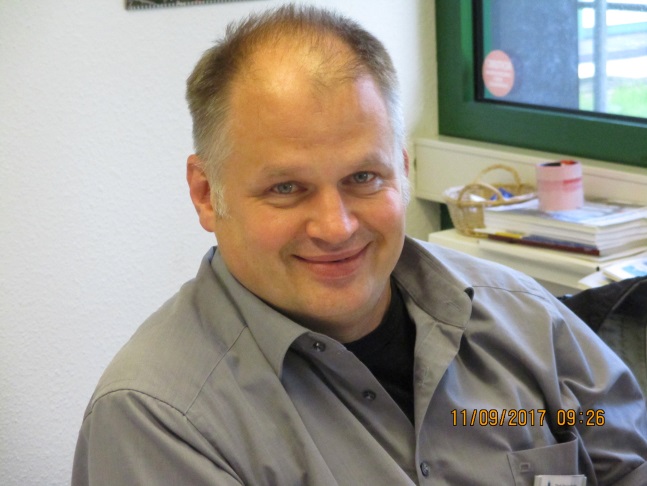 Uwe Carstensen
Dirk Spannhake
Mona Braas
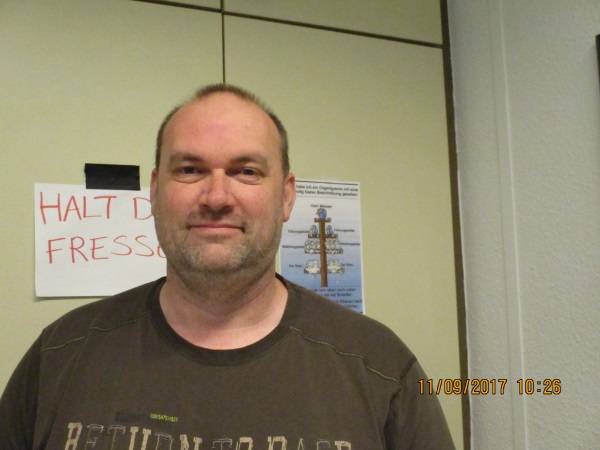 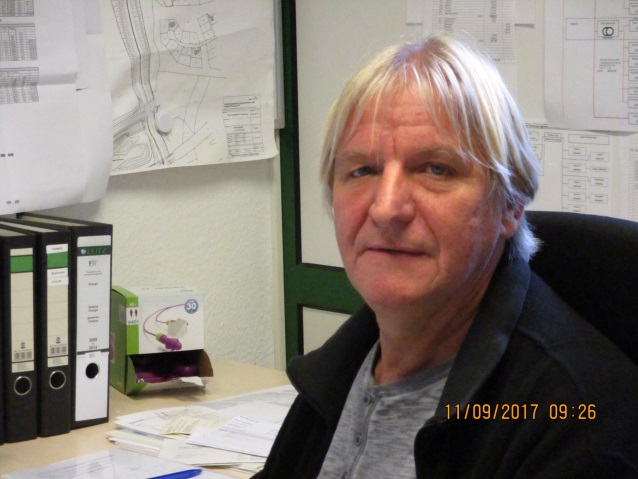 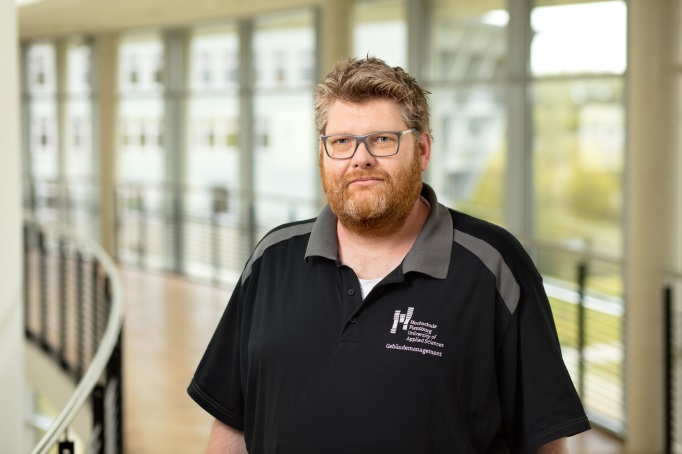 Matthias Stauch
Holger Edelhoff
Dirk Albert
Es fehlen hier die Mitarbeiter Sven Misch, Achim Christiansen, Andreas Suckow.
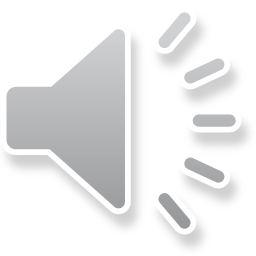 Hochschule Flensburg
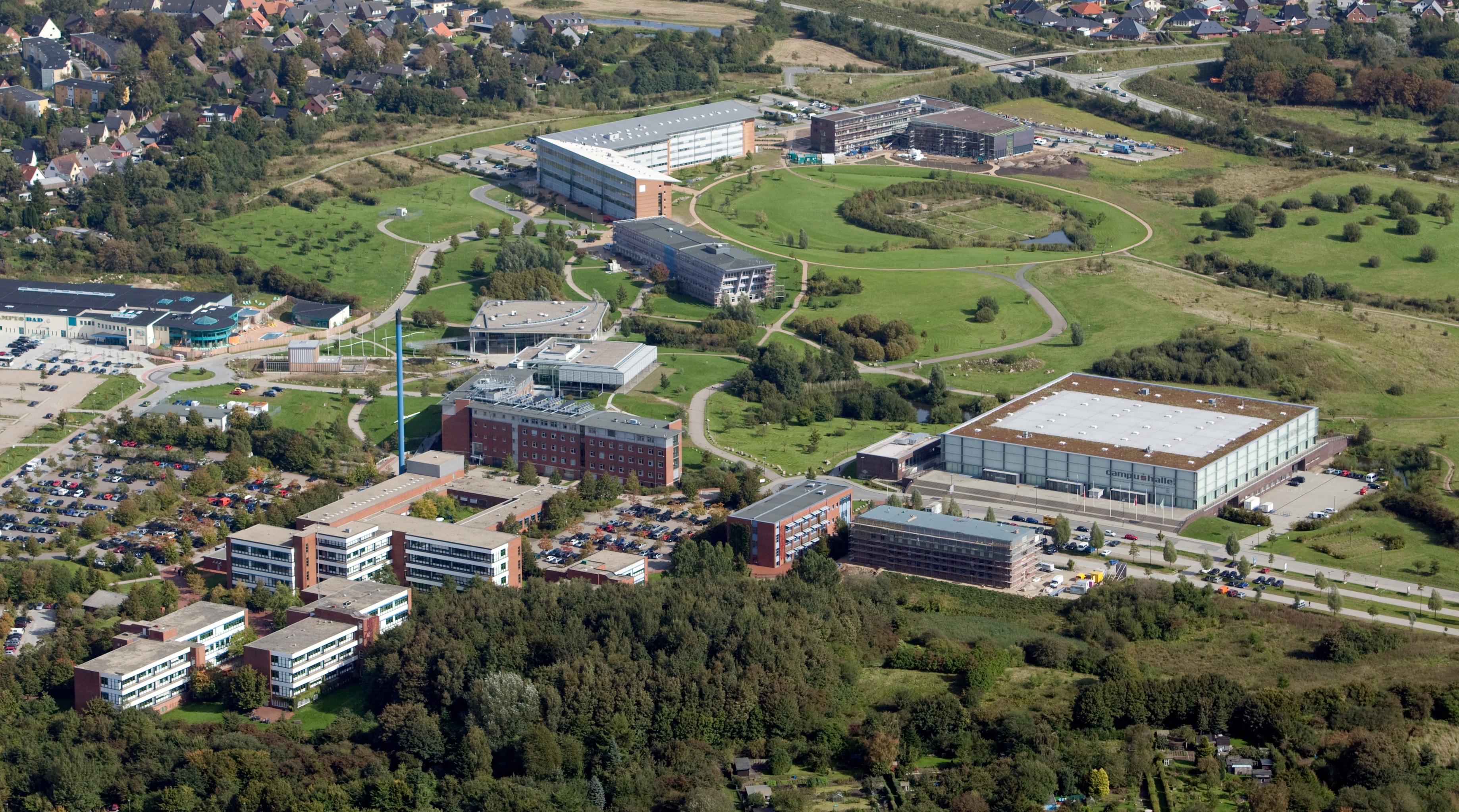 Hausservice / Transponderausgabe
Montag - Freitag: 11:00 - 12:00 Uhr
Untergeschoss D–Gebäude, Raum D U05
Achim Christiansen und Andreas Suckow
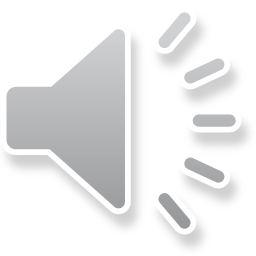 Hochschule Flensburg
Hausservice
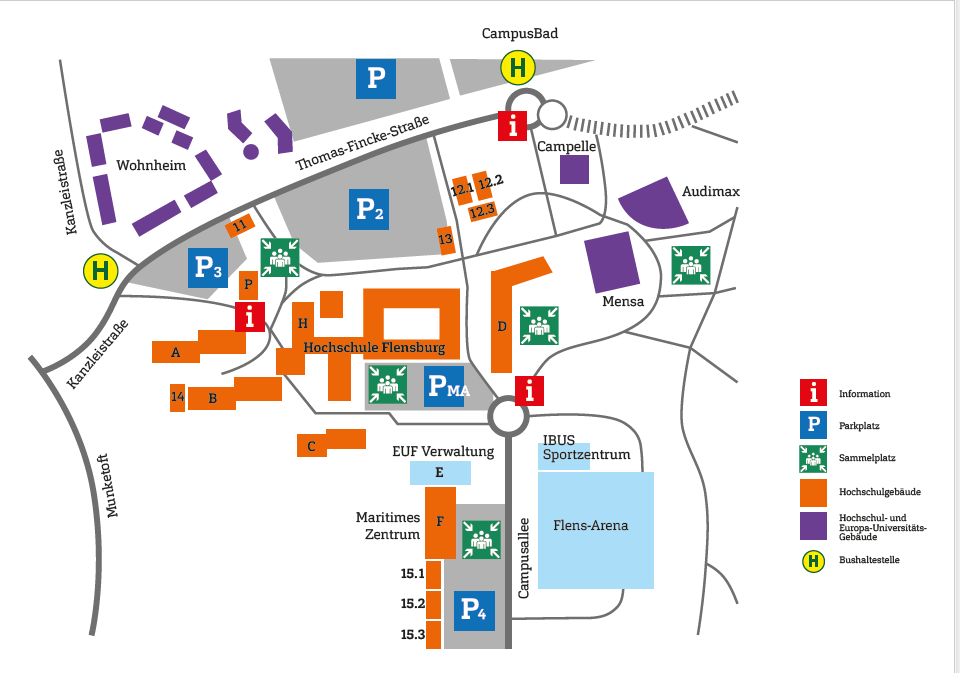 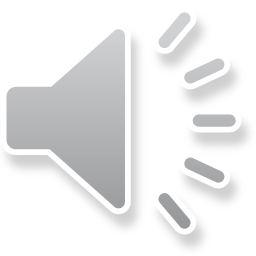 Hochschule Flensburg
Besonderer Hinweis:

Arbeitsschutz ist auch Mutterschutz !!!

Bitte berücksichtigen Sie die Meldepflicht bei einer Schwangerschaft,
dieses ist notwendig für die risikolose Teilnahme an Laborveranstaltungen und dem Umgang mit möglichen Gefahrstoffen.
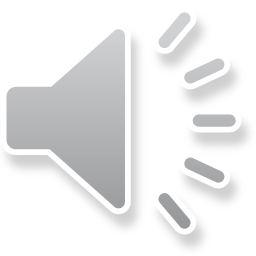 Hochschule Flensburg
Gebäudemanagement
der
Hochschule Flensburg
21.04.2020
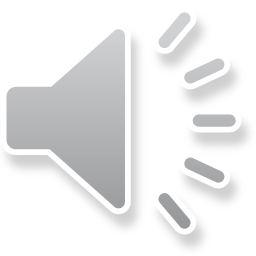